DECA
Dara McAllister
Mission Statement/ Guiding Principals
DECA prepares emerging leaders and entrepreneurs in marketing, finance, hospitality and management in high schools and colleges around the globe.
Our guiding principles explain how we fulfill our mission by addressing what we do and the outcomes we expect.
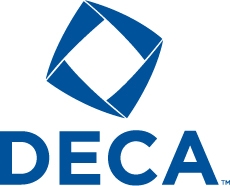 History
Started in 1947
First Conference in Tennessee
First National Conference 1965
Changed Logos Many Times
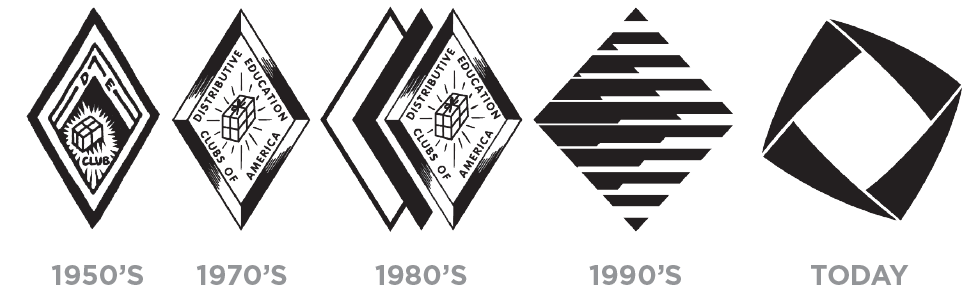 Statistics
215,000 Members
3,500 High School Chapters
275 Collegiate Chapters
5,500 Advisors
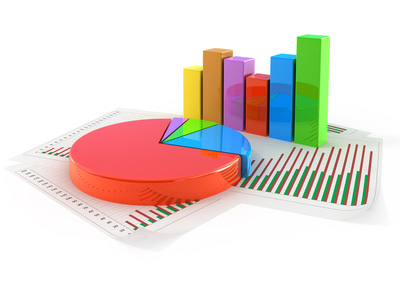 Purpose
Prepares Emerging Leaders and Entrepreneurs
Marketing, Finance, Hospitality, & Management
High Schools & Colleges
Started in US but now Global
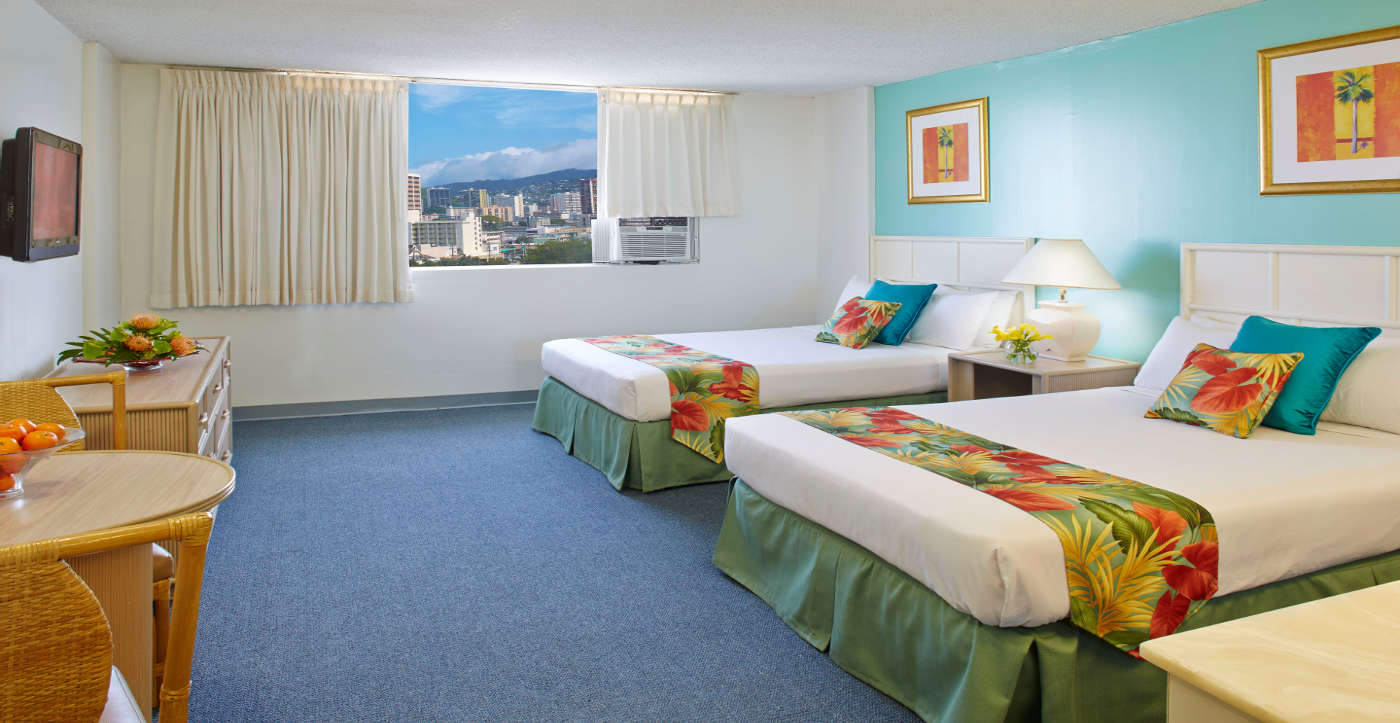 Compaction
Business Management + Administration
Finance
Personal Financial Literacy
Entrepreneurship
Hospitality + Tourism
Marketing
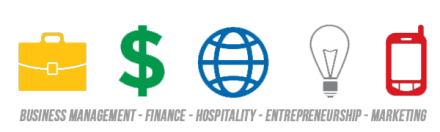 Uniform
High School
Three Conferences for 2016-2017
Emerging Leaders Series
Scholarships 
 School-Based Enterprises 
Video Challenges
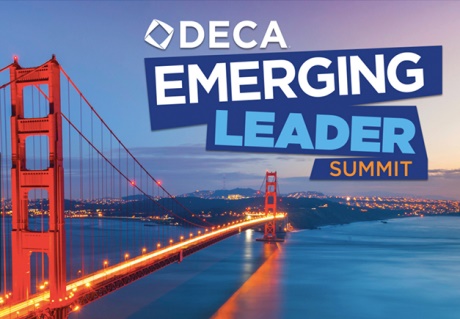 College
Three Conferences for 2016-2017
Leadership Passport Program
Awards 
Scholarships
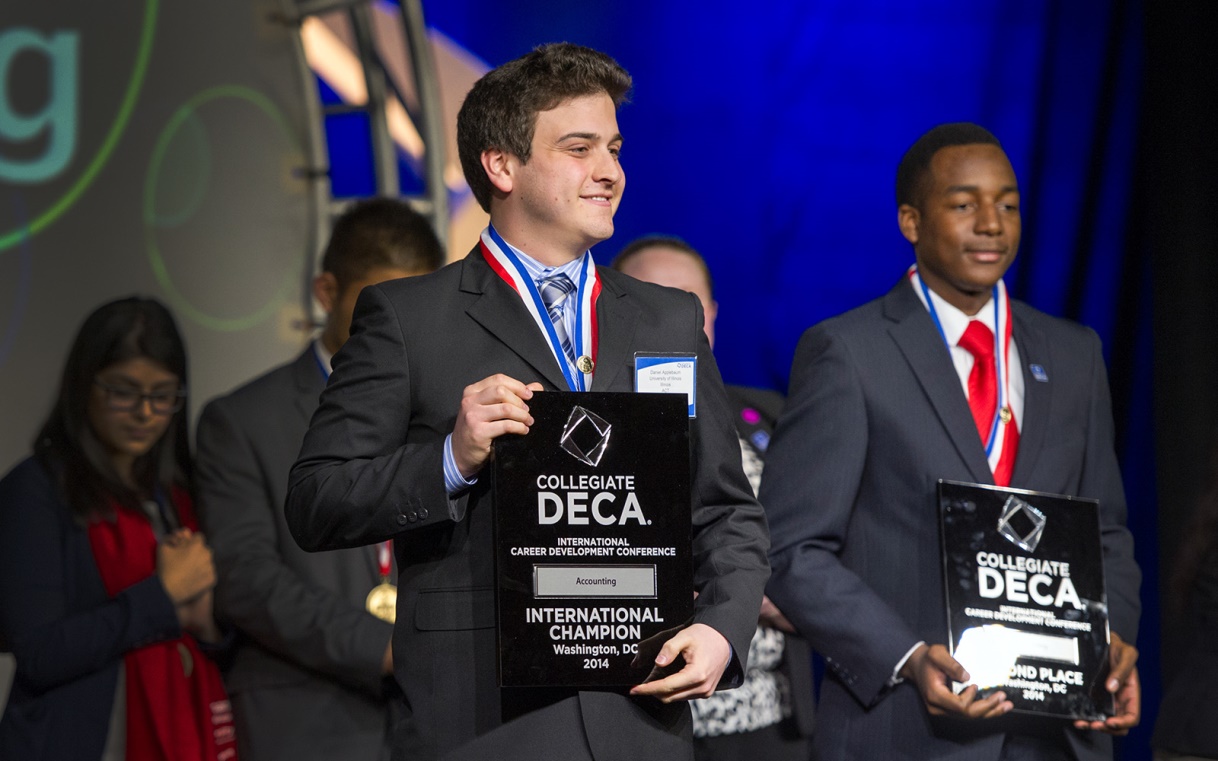 Partnerships
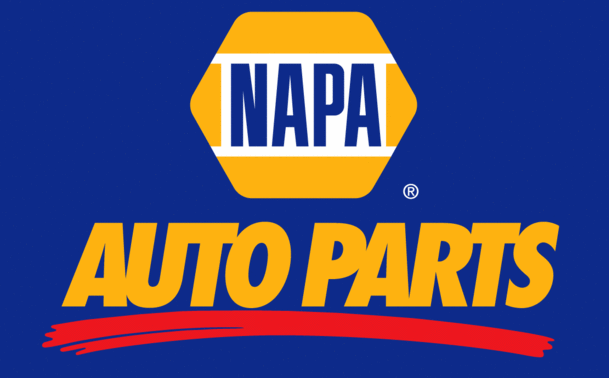 NAPA Auto Parts
Marriott
Gordmans
Annie’s Frozen Yogurt
Walgreens
The Stock Market Game
Men’s Wear House
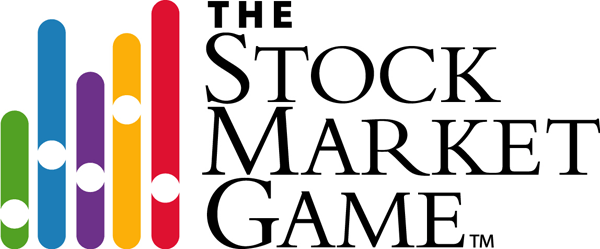 Membership
Who
$8 per Person + Chartered Association Dues
What Does it Do
Deadlines and Roster
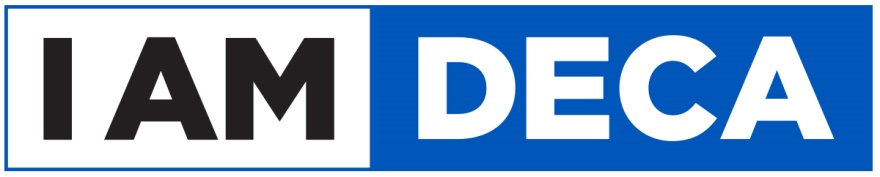 Work Cited
Gordon, H. R. (2014). The history and growth of career and technical education in America (5th ed.). Long Grove, IL: Waveland Press, Inc.
(n.d.). Retrieved February 13, 2017, from http://www.wrhsbusiness.com/competitive-events/
About. (n.d.). Retrieved February 13, 2017, from https://www.deca.org/about/
Competitive Events - College. (n.d.). Retrieved February 13, 2017, from https://www.deca.org/college-programs/college-competitive-events/
Dublin High School in Dublin, CA | Dublin DECA Donation | Online School Store. (n.d.). Retrieved February 12, 2017, from https://webstores.activenetwork.com/school-software/dublin_high_school_g/index.php?l=product_detail&p=398
Grapevine Auto Parts- Napa Auto Parts Store. (n.d.). Retrieved February 13, 2017, from http://grapevineautoparts.com/
Honolulu Hotel | Pagoda Hotel | Aqua Hotels and Resorts. (n.d.). Retrieved February 13, 2017, from http://www.aquaresorts.com/hotels/pagoda-hotel/
How to Dress for DECA Competition. (2013, January 11). Retrieved February 13, 2017, from http://www.decadirect.org/2013/01/11/how-to-dress-for-deca-competition/
/. (n.d.). Kansas Council. Retrieved February 13, 2017, from http://kansas.councilforeconed.org/resources/the-stock-market-game/
/. (n.d.). Kansas Council. Retrieved February 13, 2017, from http://kansas.councilforeconed.org/resources/the-stock-market-game/
Register Now for the 2016 DECA Emerging Leader Summit in San Francisco. (2016, March 07). Retrieved February 13, 2017, from http://www.decadirect.org/2016/03/07/register-now-for-the-2016-deca-emerging-leader-summit-in-san-francisco/
Register Now for the 2016 DECA Emerging Leader Summit in San Francisco. (2016, March 07). Retrieved February 13, 2017, from http://www.decadirect.org/2016/03/07/register-now-for-the-2016-deca-emerging-leader-summit-in-san-francisco/
Statistics and Research Methodology Resources. (n.d.). Retrieved February 13, 2017, from http://sites.education.uky.edu/motivation/resources/statistics-and-research-methodology-resources/
Statistics and Research Methodology Resources. (n.d.). Retrieved February 13, 2017, from http://sites.education.uky.edu/motivation/resources/statistics-and-research-methodology-resources/